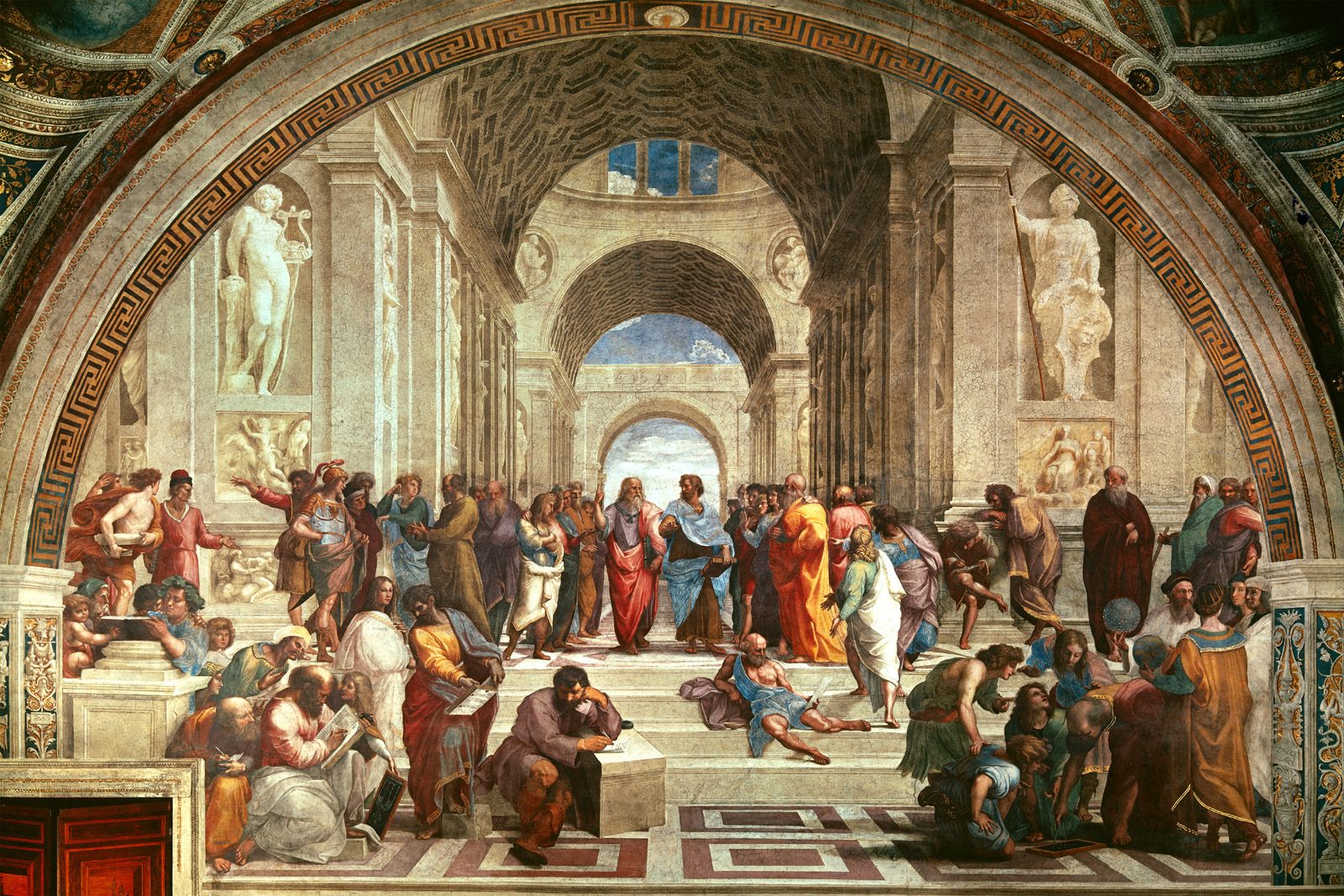 Meetkunde
SBIDZ Open SaldanhaTegnologie in die onderrig van WiskundeAanlyn kursus
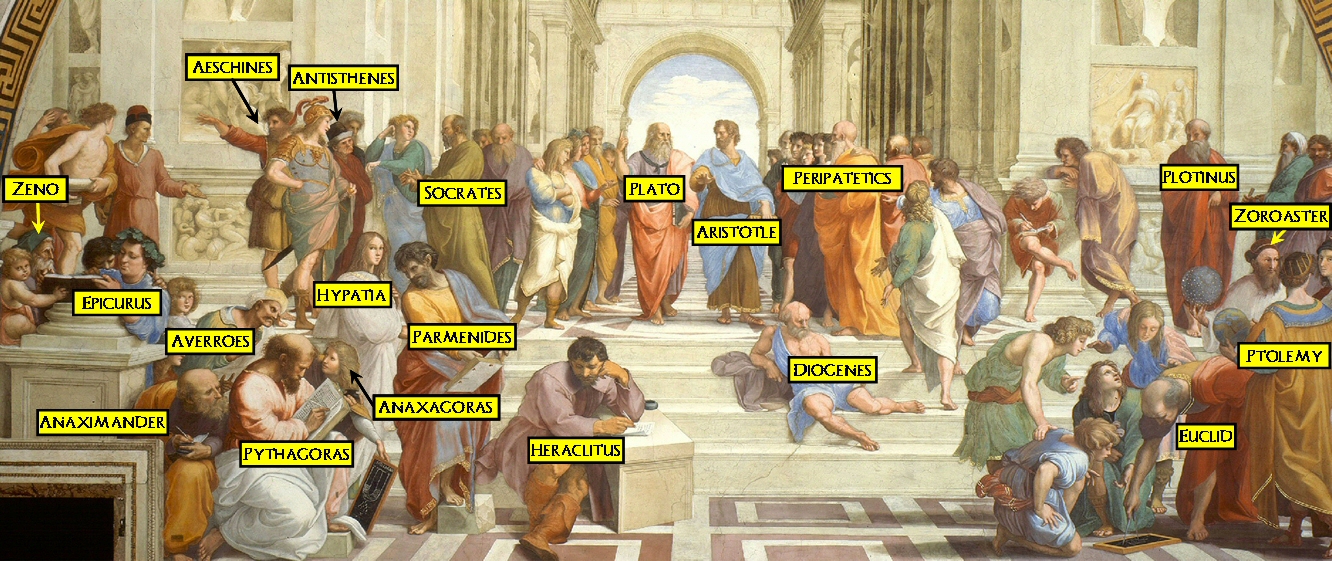 Session 1
16:00 – 16:15: Orientation
16:15 – 17:00: Part 1
17:00 – 17:30: Breakaway task
Om ‘n konstruksie te verstaan – ‘n proses van meetkundige denke.
Euklides se eerste probleem is: “Konstrueer ‘n gelyksydige driehoek.” 
Wat maak dit ‘n probleem? 
Die Grieke se apparaat:
Passer kon nie afstand behou nie
Implikasie: Absolute meting isvan geen waarde in Meetkunde nie. Wel verhoudings: ewe lank; helfte so lank…
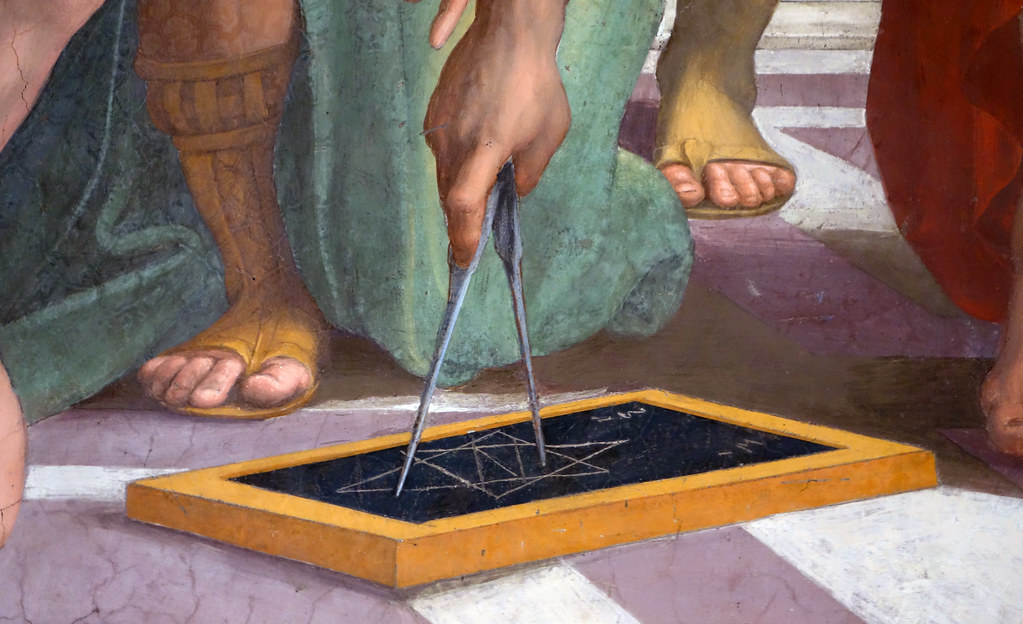 Meetkundige dinkgewoontes
Dink aan verskille tussen verwante gevalle as die gevolg van funksies wat verandering veroorsaak
Dink oor kontinue verandering en vra: wat bly dieselfde en wat verander
Dink oor afhanklikheid en onafhanklikheid (oorsaak en gevolg)
Vergelyk met ideale (of ekstreme)gevalle, hoe ver weg? Proporsionele denke
Meetkundiges is nie bang vir getalle nie, maar hulle meet nie
Meetkundiges maak figure as voorstellings en analiseer, klassifiseer die figure 
Bewys – beskryf logiese verbande tussen uitsprake
Dinkgewoontes en die rekenaartoepassings
Rondspeel om te sien wat verander en wat bly dieselfde
Ontwikkel begrip van oorsaak en gevolg
Eksperimenteer en maak voorlopige stellings
Demonstreer, struktureer en bewys
Gaan na: GSP, Help, Online Resource Centre,Sample sketches and tools, Properties of Shapes, Triangles. Maak oopen eksperimenteer. Verduidelik!
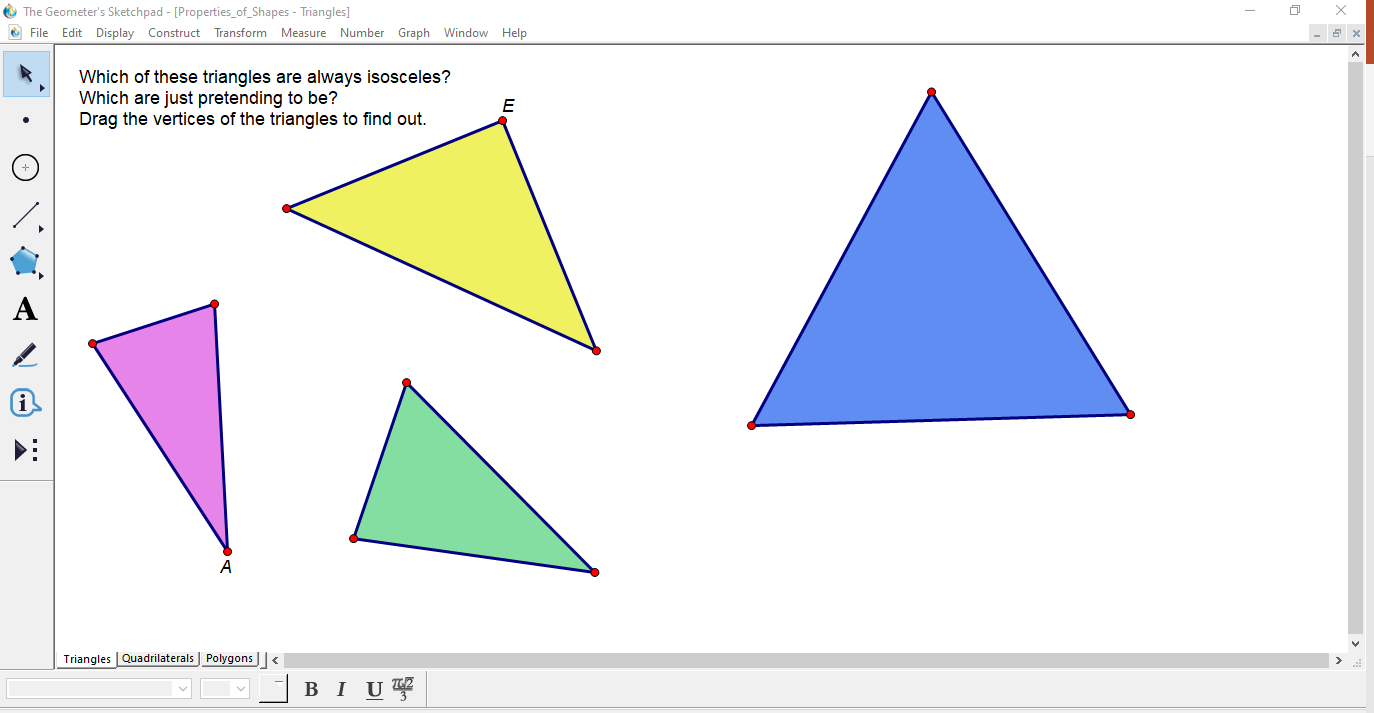 [Speaker Notes: Area of circle in terms of x
Distance DF, equilateral triangle]